Fit (Idle game)
20-017 김병권, 20-061 송기원
게임 소개
게임 링크 https://ssamt.github.io/fit/
Github 링크 https://github.com/ssamt/fit

dx/dt를 최대화해서 x를 빠르게 얻으면 이기는 게임
수학적 지식/프로그래밍 능력이 조금 필요함
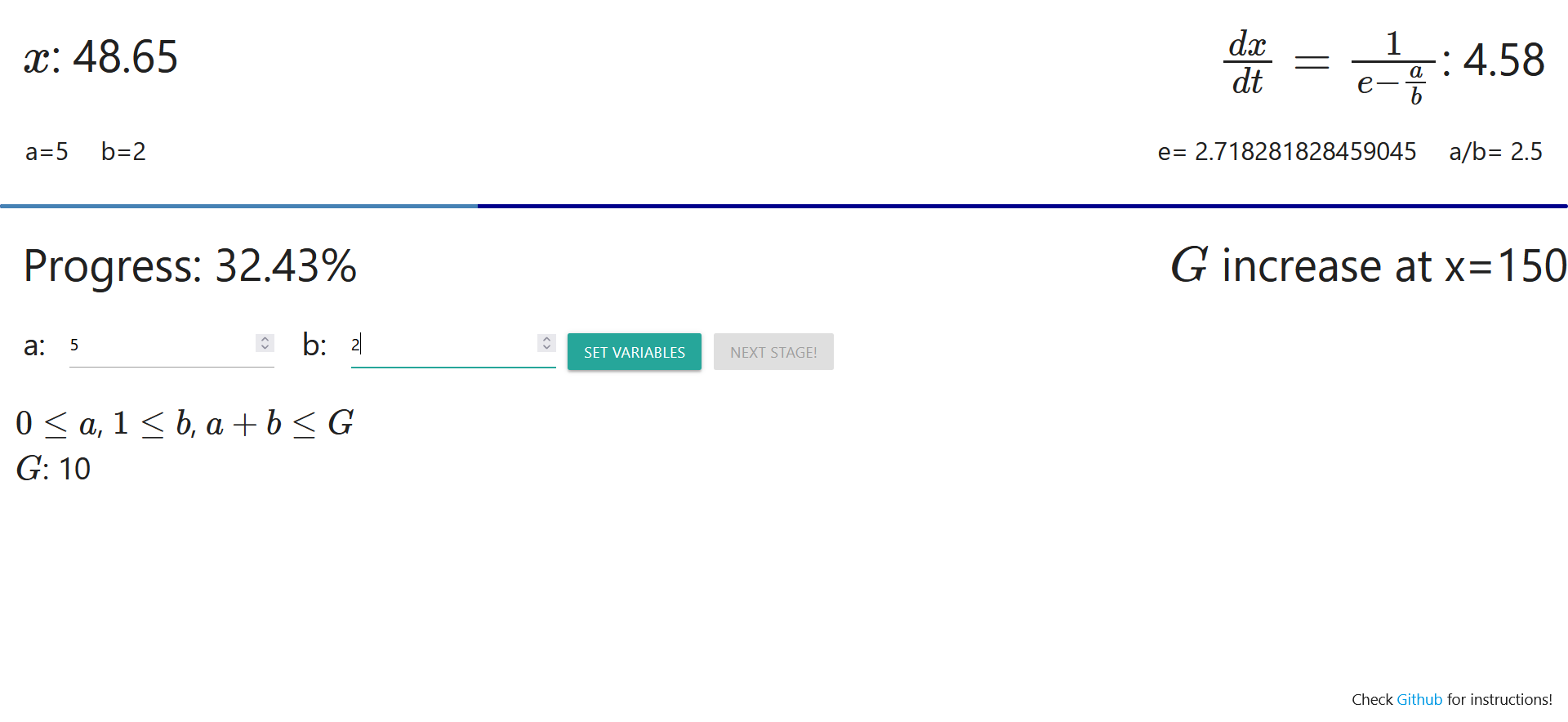 게임 시스템
일반적으로 입력할 수 있는 변수는 gold의 양에 따라 제한되어 있다.
X가 목표치에 도달하면 다음 단계로 넘어가고 gold와 목표치가 증가한다.

시간제한은 전혀 없기 때문에 오래 기다리는 것도 해법이 될 수 있음.
1레벨 문제
이후 레벨